Faithful Service
Saint Mary’s Ottawa
2013-10-27
Luke 12:35-48
35 “Let your waist be girded and your lamps burning; 36 and you yourselves be like men who wait for their master, when he will return from the wedding, that when he comes and knocks they may open to him immediately. 37 Blessed are those servants whom the master, when he comes, will find watching. Assuredly, I say to you that he will gird himself and have them sit down to eat, and will come and serve them. 38 And if he should come in the second watch, or come in the third watch, and find them so, blessed are those servants. 39 But know this, that if the master of the house had known what hour the thief would come, he would have watched and not allowed his house to be broken into. 40 Therefore you also be ready, for the Son of Man is coming at an hour you do not expect.”41 Then Peter said to Him, “Lord, do You speak this parable only to us, or to all people?”42 And the Lord said, “Who then is that faithful and wise steward, whom his master will make ruler over his household, to give them their portion of food in due season? 43 Blessed is that servant whom his master will find so doing when he comes. 44 Truly, I say to you that he will make him ruler over all that he has. 45 But if that servant says in his heart, ‘My master is delaying his coming,’ and begins to beat the male and female servants, and to eat and drink and be drunk, 46 the master of that servant will come on a day when he is not looking for him, and at an hour when he is not aware, and will cut him in two and appoint him his portion with the unbelievers. 47 And that servant who knew his master’s will, and did not prepare himself or do according to his will, shall be beaten with many stripes. 48 But he who did not know, yet committed things deserving of stripes, shall be beaten with few. For everyone to whom much is given, from him much will be required; and to whom much has been committed, of him they will ask the more.
Business Owner
If you own a business
You want your business to be profitable
You are looking to hire workers

What 2 characteristics do you look for?
WISE (Knowledgeable, Smart, Experienced)
FAITFUL (Honest, Trustworthy, Loyal to you)
Our Loving God
He is Lord and King of a great Kingdom
He want all souls to make it to His Kingdom
He hires us as workers to help call all souls

What 2 characteristics does He look for?
WISE (Knowledgeable, Smart, Experienced)
FAITFUL (Honest, Trustworthy, Loyal to Him)
Blessed is the Wise & Faithful Servant
Wise alone, but NOT faithful to the Lord
Careful!  That wisdom is NOT from above,but is earthly, sensual, demonic (James 3:15)

Faithful to the Lord, but NOT wise …
NOT good, but there is hope!
“If any of you lacks wisdom, let him ask of God,who gives to all liberally and without reproach,and it will be given to him.But let him ask in faith, with no doubting,for he who doubts is like a wave of the seadriven and tossed by the wind.” (James 1:5-6)
If I lack faithfulness, that is a problem
Service without faithfulness is hypocritical

If I lack faith, that is a problem
“Lord, increase my faith”

If I lack wisdom, thank God there is a solution!
Ask God for Wisdom.
Ask having Faith in God.
Seek wisdom and pursue it.

If I refuse wisdom, that is a problem
“The fool said in his heart, ‘there is no God’”
Which WIDSOM?
EARTHLY WISDOM
Comes from below
Is accompanied by envy and self-seeking
I have to repent and get rid of it
I have to confess to be forgiven of it
That wisdom is “earthly, sensual, demonic” (James 3:15)

HEAVENLY WISDOM
Comes from above
Is accompanied by good conduct
I have to ask God for it
I have to have Faith in God to receive it
“But the wisdom that is from above is first pure, then peaceable, gentle, willing to yield, full of mercy and good fruits, without partiality and without hypocrisy” (James 3:17-18)
Wise & Faithful Servant
Wisdom
Comes from above
I have to ask for God for it, in Faith
I have to repent if I had the wrong kind of wisdom

Faithfulness
Requires my self-examination
WHAT am I doing (e.g. service)
WHY am I serving (my motives)
HOW am I serving (e.g. loving, caring, forgiving, humble)
WHO am I serving (my self, family, the Lord, His children)
WHEN I am serving (equipped, repented, prepared)
Requires my honest effort
Why am I serving?(self-examine my motivation)
I serve because it brings me closer to GOD
an excellent reason to serve

I serve because it brings others closer to GOD
so long as you also bring yourself closer to GOD (no hypocrisy)

I serve because it makes me feel GOOD
If I feel GOOD because I am coming closer to GOD (this is GOOD)
If I feel GOOD because people praise me (that is DANGEROUS)

I was forced to serve
I just serve to keep busy
I serve to have authority over others
I want to appear to be active in the community
How am I serving?(take care that we do NOT serve this way …)
LACKING LOVE
Inconsistent
Untruthful
Not compassionate
Selfish
Lacking humility
Disorganized
Measuring success in money or number of attendees
Non-communicative
Having my own agenda
Micro-managing
Small picture mentality(losing the big picture)
Never supportive(against every new idea)
Authoritarian
Arbitrary
Distrustful of others
Waffling on issues
Lacking discernment
demeaning
Reference:Fr. Pishoy Salama
How am I serving?(self-examine my characteristics, attitude & behavior)
Loving
Caring
Respectful     
…
Motivates
Shows courage
Gives recognition
Is consistent
Gentle
Non-demeaning
Confident
Leads by example
Knowledgeable
Concerned for others
Patient
Coaches
Obedient to God
Humble
Not egocentric
Sets goals , follows up
Seeks quality of faith
Organized
Communicates effectively
Good teacher
Has clarity
Makes it look easy
core values,  standards
Trustworthy
Lives servant-hood
Inspires & encourages
Open view
Has a vision
Accessible
Takes ownership & responsibility
Good steward
Honest
Integrity
Understands People
Likes People
Ability to Connect with Others
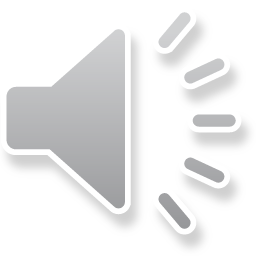 Reference:Fr. Pishoy Salama
Matthew 24:42-51
42 Watch therefore, for you do not know what hour your Lord is coming. 43 But know this, that if the master of the house had known what hour the thief would come, he would have watched and not allowed his house to be broken into. 44 Therefore you also be ready, for the Son of Man is coming at an hour you do not expect.
45 “Who then is a faithful and wise servant, whom his master made ruler over his household, to give them food in due season? 46 Blessed is that servant whom his master, when he comes, will find so doing. 47 Assuredly, I say to you that he will make him ruler over all his goods. 48 But if that evil servant says in his heart, ‘My master is delaying his coming,’ 49 and begins to beat his fellow servants, and to eat and drink with the drunkards, 50 the master of that servant will come on a day when he is not looking for him and at an hour that he is not aware of, 51 and will cut him in two and appoint him his portion with the hypocrites. There shall be weeping and gnashing of teeth.
Faithful & Wise Servant
Faithful
Requires my self-examination
WHAT am I doing (e.g. loving service)
WHY am I serving (my honest motives)
HOW am I serving (e.g. loving, caring, forgiving, humble)
WHO am I serving (my self, family, the Lord, His children)
WHEN I am serving (equipped, repented, prepared)

Requires my honest effort

Wise
The right wisdom comes from above
I have to ask for God for Wisdom, in Faith
I have to repent when I have the wrong wisdom